Lecture 4: Formal Big-O, Omega and Theta
CSE 373: Data Structures and Algorithms
CSE 332 SU 18 - Robbie Weber
1
Adminstrivia
Project 0 due Wednesday 
Fill out the Project 1 partner form today!
Everyone needs to fill out the form
If you have a partner, both of you need to fill out the form.
If you don’t, you need to tell us if you want us to assign you one, or if you want to work alone.

Please fill out class survey
CSE 332 SU 18 - Robbie Weber
2
4 Minutes
Warm Up
Approach
-> start with basic operations, work inside out for control structures
Each basic operation = +1
Conditionals = test operations + appropriate branch
Loop = iterations (loop body)
Construct a mathematical function modeling the runtime for the following functions
public void mystery1(ArrayList<String> list) {
   for (int i = 0; i < 3000; i++) {
      for (int j = 0; j < 1000; j++) {
         int index = (i + j) % list.size();
         System.out.println(list.get(index));
      }
      for (int j = 0; j < list.size(); j++) {
         System.out.println(“:)”);
      }
   }
}
public void mystery2(ArrayList<String> list) {
   for (int i = 0; i < list.size(); i++) {
      for (int j = 0; j < list.size(); j++) {
         System.out.println(list.get(0));
      }
   }
}
+4
+4
n(4)
n(4n(4))
+2
1000(8)
Possible answer
T(n) = 16n2
3000(1000(8) + n(1) + 2)
+1
n(1)
pollEV.com/cse373su19
What is the big-O for the code model for mystery1?
Possible answer
T(n) = 3000 (8002 + n)
CSE 332 SU 18 - Robbie Weber
3
Function growth
Imagine you have three possible algorithms to choose between. 
Each has already been reduced to its mathematical model
The growth rate for f(n) and g(n) looks very different for small numbers of input
…but since both are linear eventually look similar at large input sizes
But for very small input values h(n) actually has a slower growth rate than either f(n) or g(n)
whereas h(n) has a distinctly different growth rate
CSE 332 SU 18 - Robbie Weber
4
Review: Complexity Classes
complexity class – a category of algorithm efficiency based on the algorithm’s relationship to the input size N
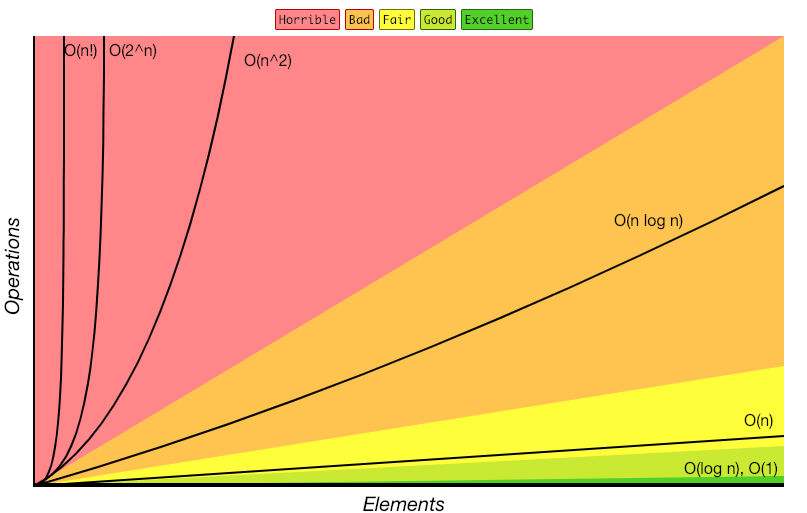 *There’s no generally agreed on term. “near[ly]-linear” is sometimes used.
http://bigocheatsheet.com/
CSE 332 SU 18 - Robbie Weber
5
Formal Definitions: Why?
You might already intuitively understand what big-O means.
At the very least, you know how to go from a code model to the big-O
Who needs a formal definition anyway?
We do!
Think of your intuitive understanding as your internal sense of direction and map of the world.
And the formal definition as the google maps map of the world.
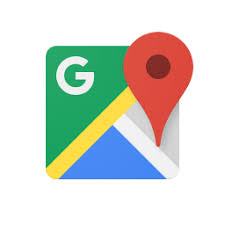 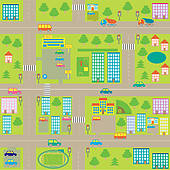 CSE 332 SU 18 - Robbie Weber
6
Formal Definitions: Why?
If you’re walking around an area you’re familiar with, you just need an internal sense of direction – you don’t waste your phone battery for the “official” map.
If you’re analyzing simple code – similar to the kind you’ve analyzed before, you don’t bother with the formal definition, and just use your intuitive definition.

We’re going to be making more subtle big-O statements in this class.
We need a mathematical definition to be sure we know exactly where we are.
We’re going to teach you how to use google maps, so if you get lost (come across a weird edge case) you know how to get your bearings.
CSE 332 SU 18 - Robbie Weber
7
Definition: Big-O
Big-O
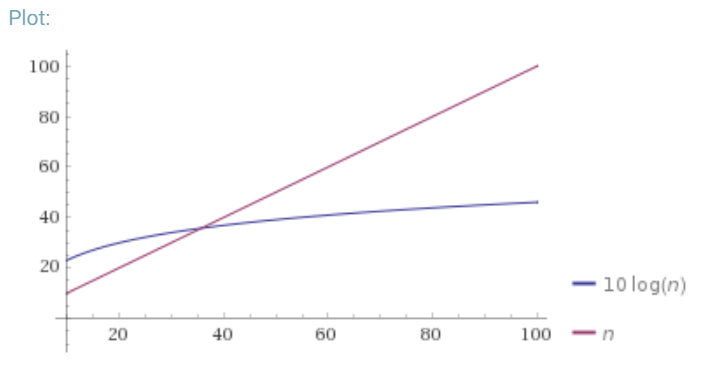 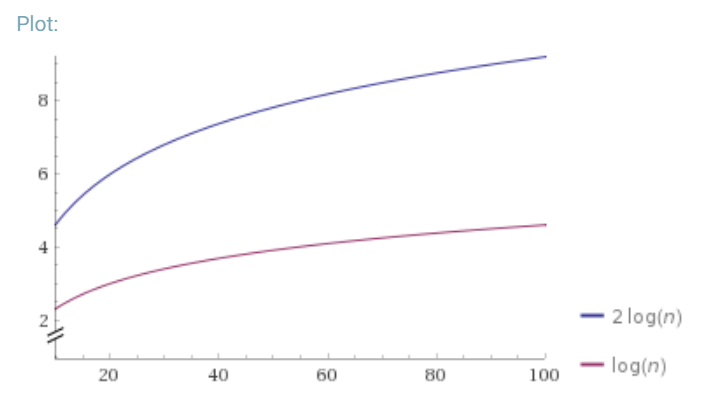 CSE 332 SU 18 - Robbie Weber
8
Applying Big O Definition
Show that
is
Big-O
Apply definition term by term
Add up all your truths
CSE 332 SU 18 - Robbie Weber
9
3 Minutes
Exercise: Proving Big O
Big-O
CSE 332 SU 18 - Robbie Weber
10
Writing Big-O proofs.
CSE 332 SU 18 - Robbie Weber
11
1 Minute
Edge Cases
CSE 332 SU 18 - Robbie Weber
12
Uncharted Waters
CSE 332 SU 18 - Robbie Weber
13
Prime Checking Runtime
This is why we have definitions!
CSE 332 SU 18 - Robbie Weber
14
Big-O
CSE 332 SU 18 - Robbie Weber
15
Big-O isn’t everything
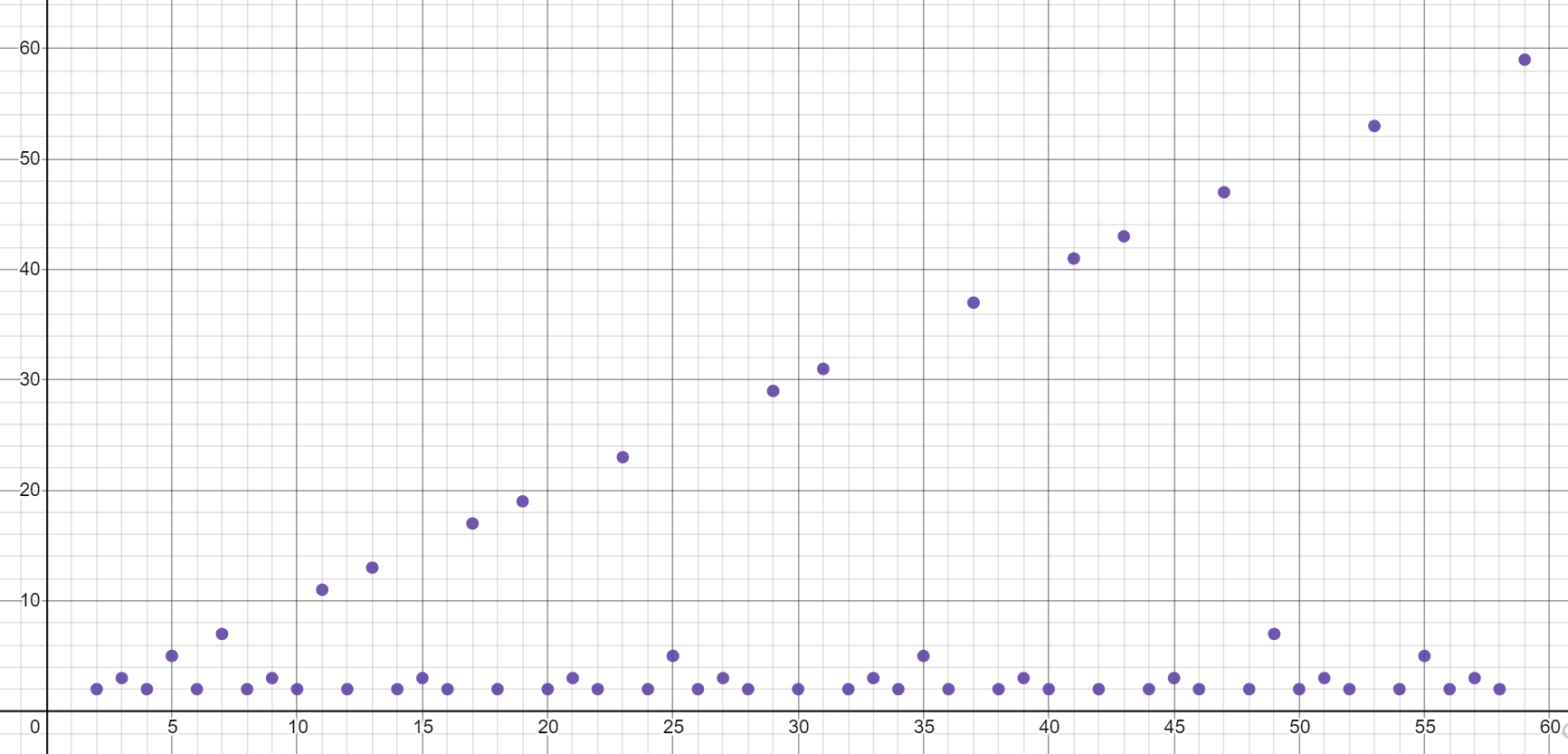 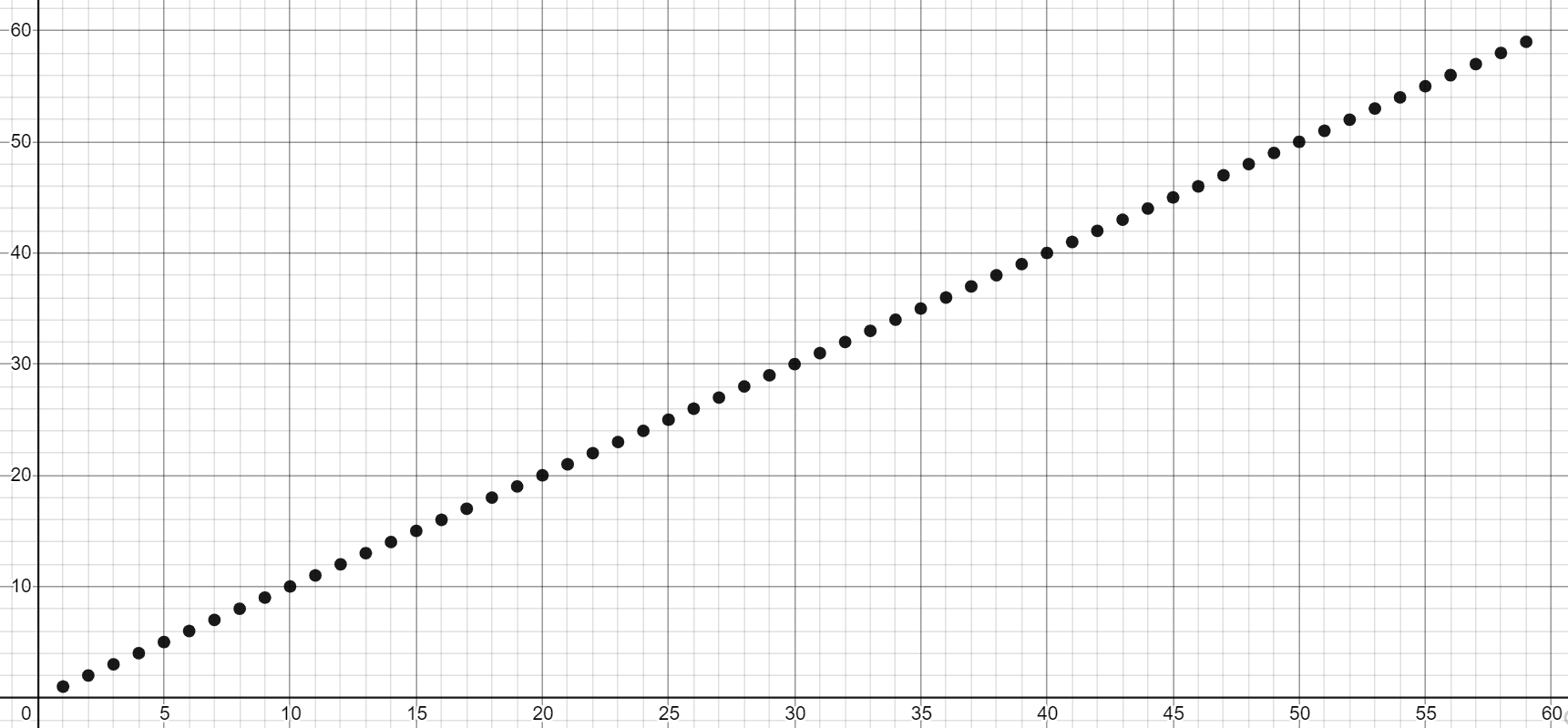 CSE 332 SU 18 - Robbie Weber
16
Big-Omega
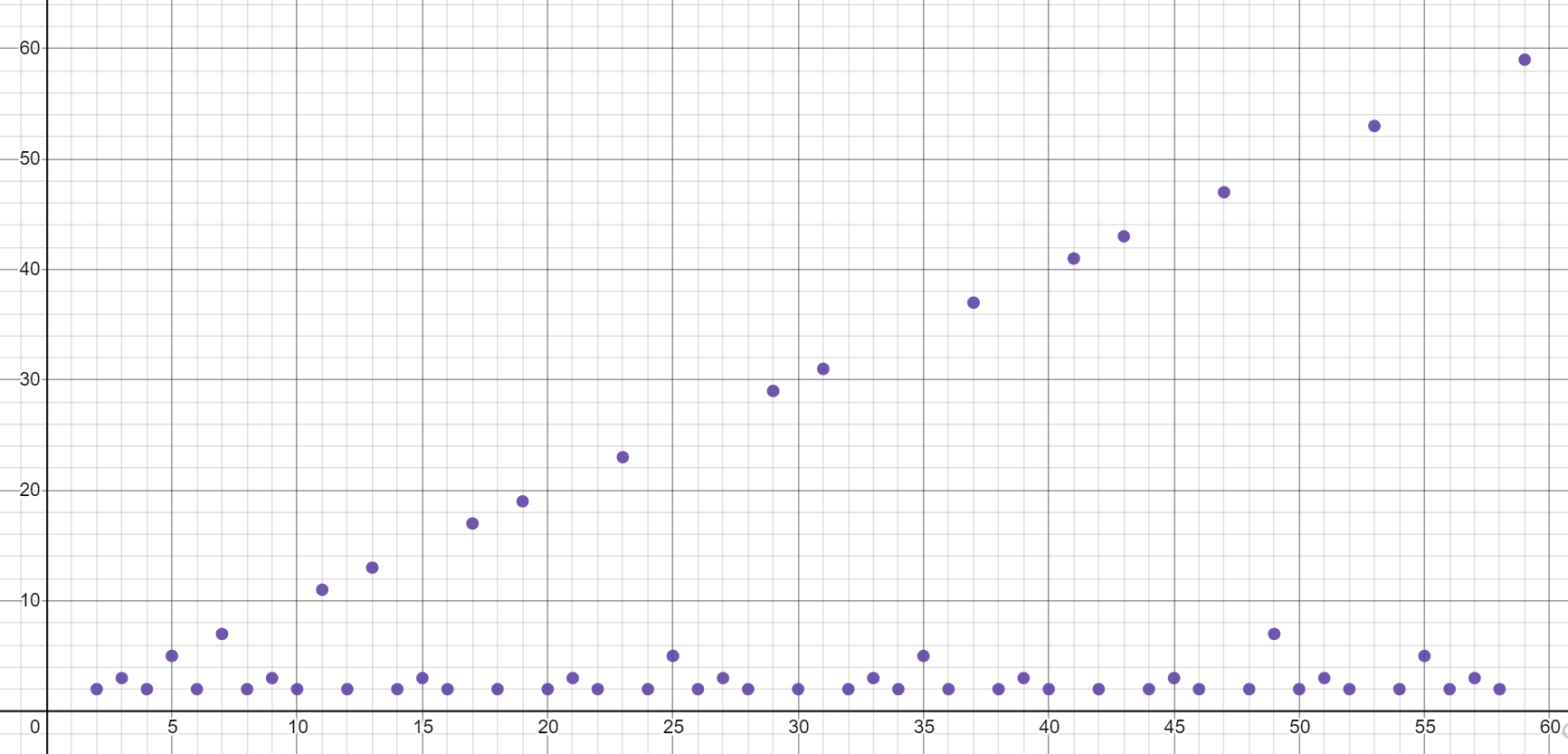 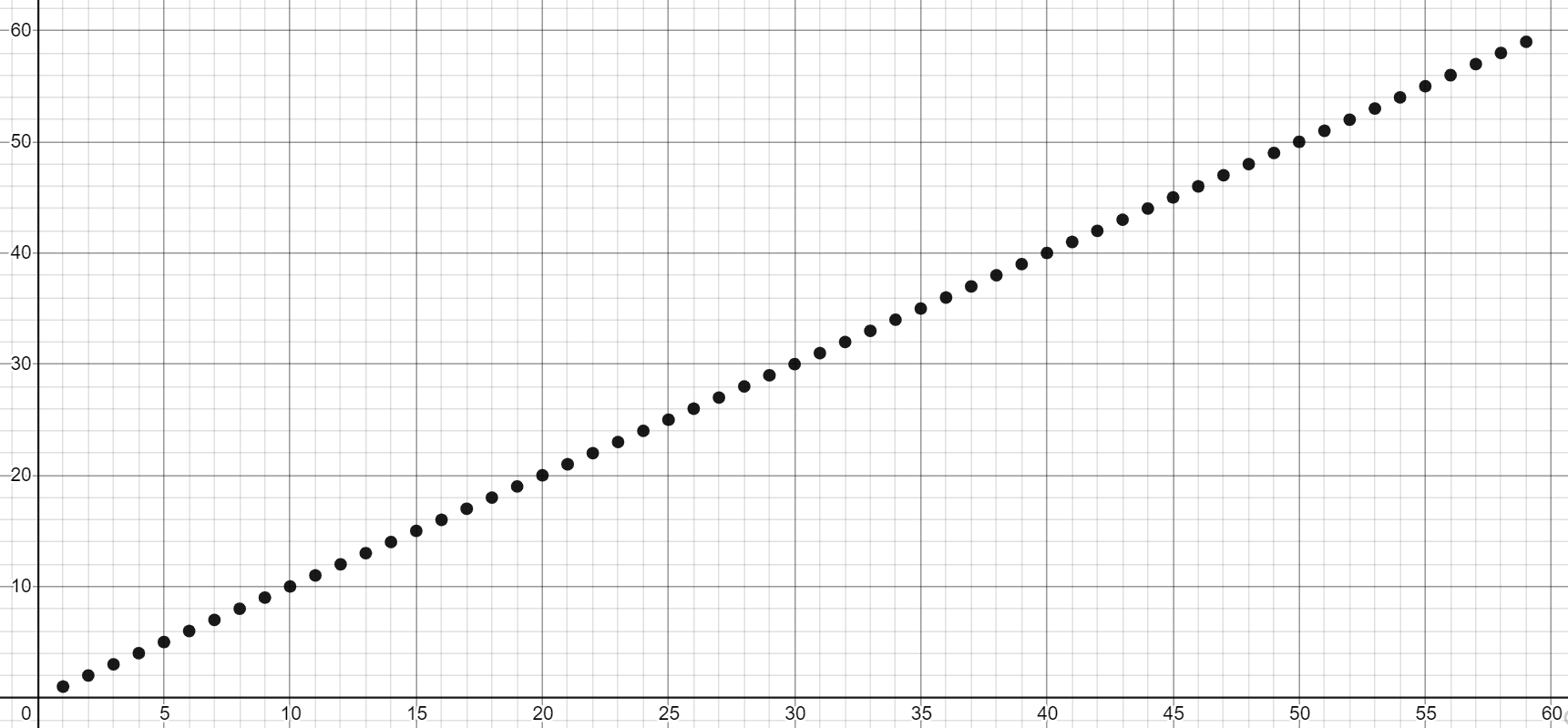 CSE 332 SU 18 - Robbie Weber
17
O, and Omega, and Theta [oh my?]
Big-O is an upper bound 
My code takes at most this long to run

Big-Omega is a lower bound
My code takes at least this long to run


Big Theta is “equal to”
My code takes “exactly”* this long to run
*Except for constant factors and lower order terms
Big-Omega
Big-O
Big-Theta
CSE 332 SU 18 - Robbie Weber
18
Viewing O as a class
Sometimes you’ll see big-O defined as a family or set of functions.
Big-O (alternative definition)
CSE 332 SU 18 - Robbie Weber
19
Examples
4n2 ∈ O(1) 
false
4n2 ∈ O(n) 
false
4n2 ∈ O(n2) 
true
4n2 ∈ O(n3) 
true
4n2 ∈ O(n4) 
true
4n2 ∈ Ω(1)
true
4n2 ∈ Ω(n) 
true
4n2 ∈ Ω(n2) 
true
4n2 ∈ Ω(n3) 
false
4n2 ∈ Ω(n4) 
false
Big-O
Big-Omega
Big-Theta
CSE 332 SU 18 - Robbie Weber
20
3 Minutes
Practice
5n + 3 is O(n)
n is O(5n + 3)
5n + 3 = O(n)
n2 ∈ O(1)
n2 ∈ O(n)
n2 ∈ O(n2)
n2 ∈ O(n3)
n2 ∈ O(n100)
True
Big-O
Big-Omega
True
True
False
False
True
True
True
Big-Theta
CSE 332 SU 18 - Robbie Weber
21
Simplified, tight big-O
CSE 332 SU 18 - Robbie Weber
22
Simplified, tight big-O
CSE 332 SU 18 - Robbie Weber
23